Выносливость  –  основное физическое качество лыжников-гонщиков
Р.п. Знаменка  2015 год
физические качества лыжника-гонщика
быстрота, гибкость, ловкость, равновесие, координация относятся  к дополнительным физическим качествам, но тесно связанным с основным качеством - выносливость.
Определение выносливости
Выносливость – это способность совершать работу заданного характера в течение длительного времени, 
способность бороться с утомлением.
Общая  выносливость
- это способность продолжительное 
     время выполнять физическую работу, вовлекающую в действие многие мышечные группы и опосредованно влияющую на спортивную специализацию.
Специальная выносливость –
это способность обеспечивать
продолжительность эффективного выполнения специфической работы в
 течение времени, в определённом 
виде спорта.
Цель  работы
Целью данной работы  является изучение тренировочного процесса 
юных лыжников и разработка более эффективных методов подготовки выносливости у лыжников 12–13 лет.
Задачи    работы
1. Определить уровень развития выносливости у лыжников
         12–13 лет.
      2. Разработать методику развития и совершенствования              выносливости у лыжников 12–13 лет.
       3. Апробировать предложенную методику в  педагогическом эксперименте в процессе подготовки лыжников 12–13 лет.
       4. Рекомендовать в практику подготовки лыжников 12–13 лет, наиболее эффективные варианты развития выносливости.
Гипотеза
Специальная направленность занятий с акцентом на развитие выносливости 
будет способствовать более эффективной
 подготовке лыжников 12–13 лет.
Методы исследования
1. Изучение и анализ научно-методической и специальной литературы.
2. Психолого-педагогическое наблюдение.
3. Тестовые испытания по определению выносливости у лыжников 12–13 лет.
4. Педагогический эксперимент.
типология выносливости
1. Статическую и динамическую выносливость, т.е. способность длительно выполнять статическую или динамическую работу;
2. Локальную и глобальную выносливость, т.е. способность длительно осуществлять соответственно локальную работу (с участием небольшого числа мышц (или глобальную работу (при участии больших мышечных групп – более половины мышечной массы);
3. Силовую выносливость, т.е. способность многократно повторять упражнения, требующие проявления большой мышечной силы;
4. Анаэробную и аэробную выносливость, т.е. способность длительно выполнять глобальную работу с преимущественно анаэробными или аэробными типами энергоснабжения.
нужно разумно и целесообразно планировать тренировку и вести постоянное наблюдение за юными лыжниками-гонщиками, состоянием их здоровья при развитии физического качества – выносливость.
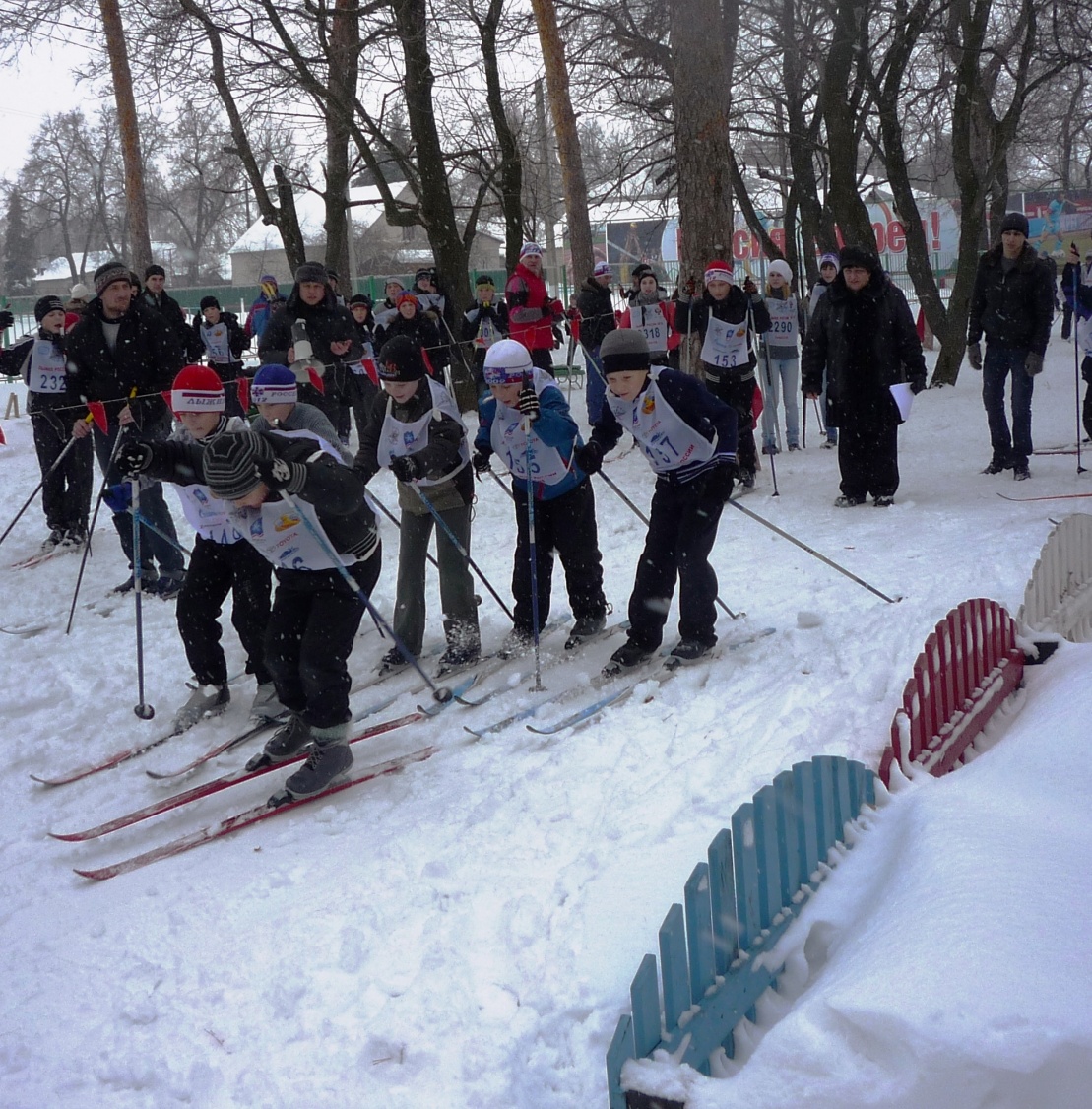 В связи с недостаточным развитием сердечнососудистой системы, дыхательного аппарата   у  подростков, их организм недостаточно приспособлен для максимального развития общей и специальной выносливости. В этом возрасте у подростков  закладывается фундамент выносливости.
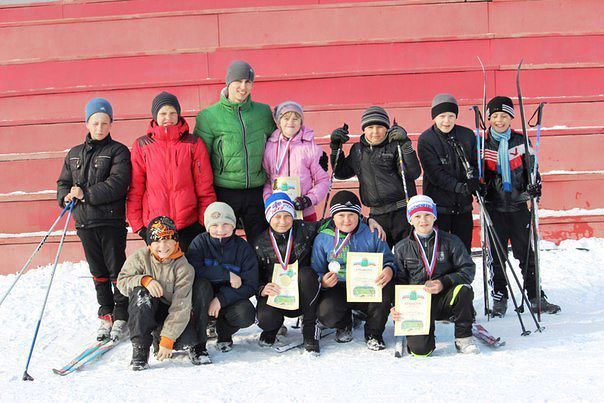 методы подготовки лыжников-гонщиков
При планировании тренировок  лыжников-гонщиков  с целью развития выносливости   используют все методы подготовки:  повторный, равномерный, переменный, 
темповый, интервальный, соревновательный, контрольный, однако их выбор определяется основными задачами  занятия (цикла).
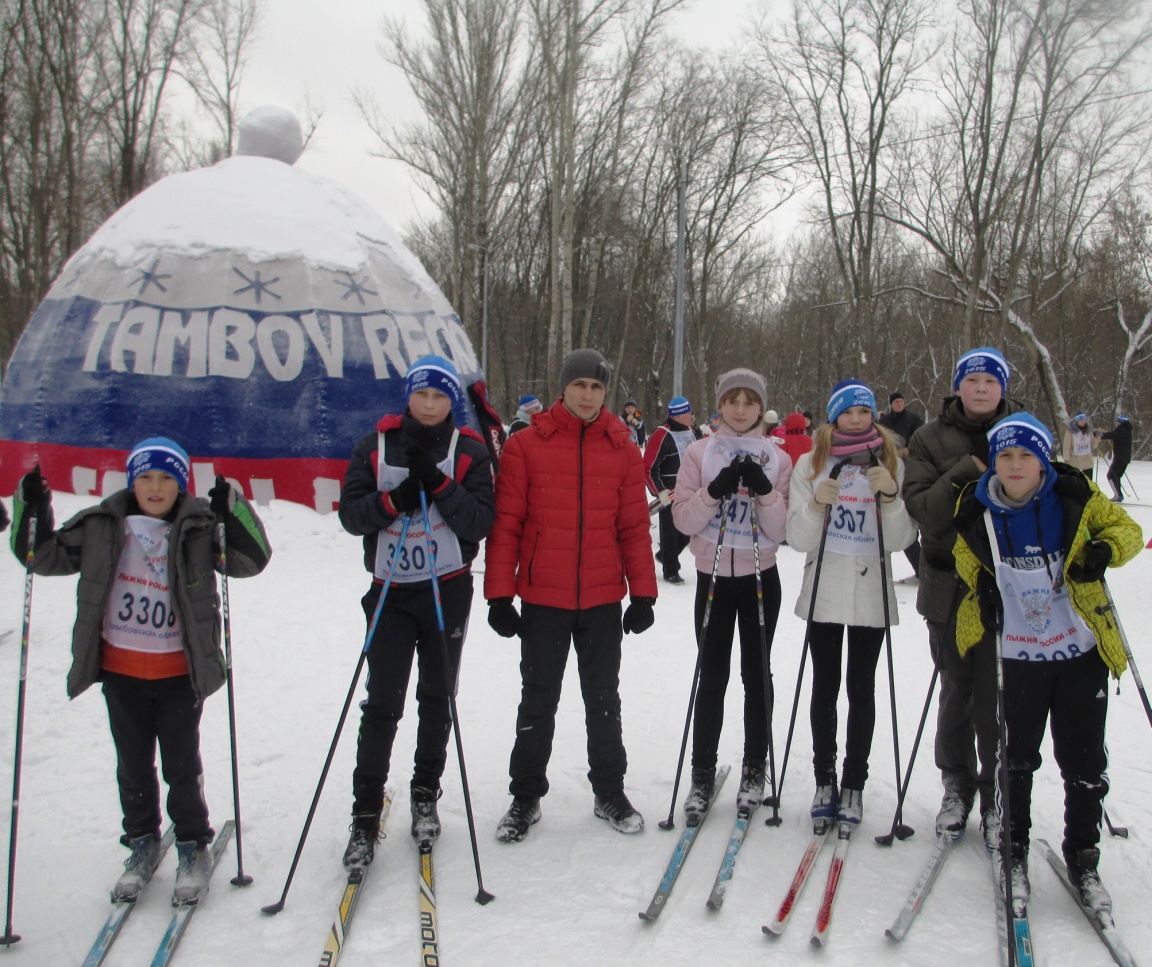 Соревновательный методЛыжня России 2015 год
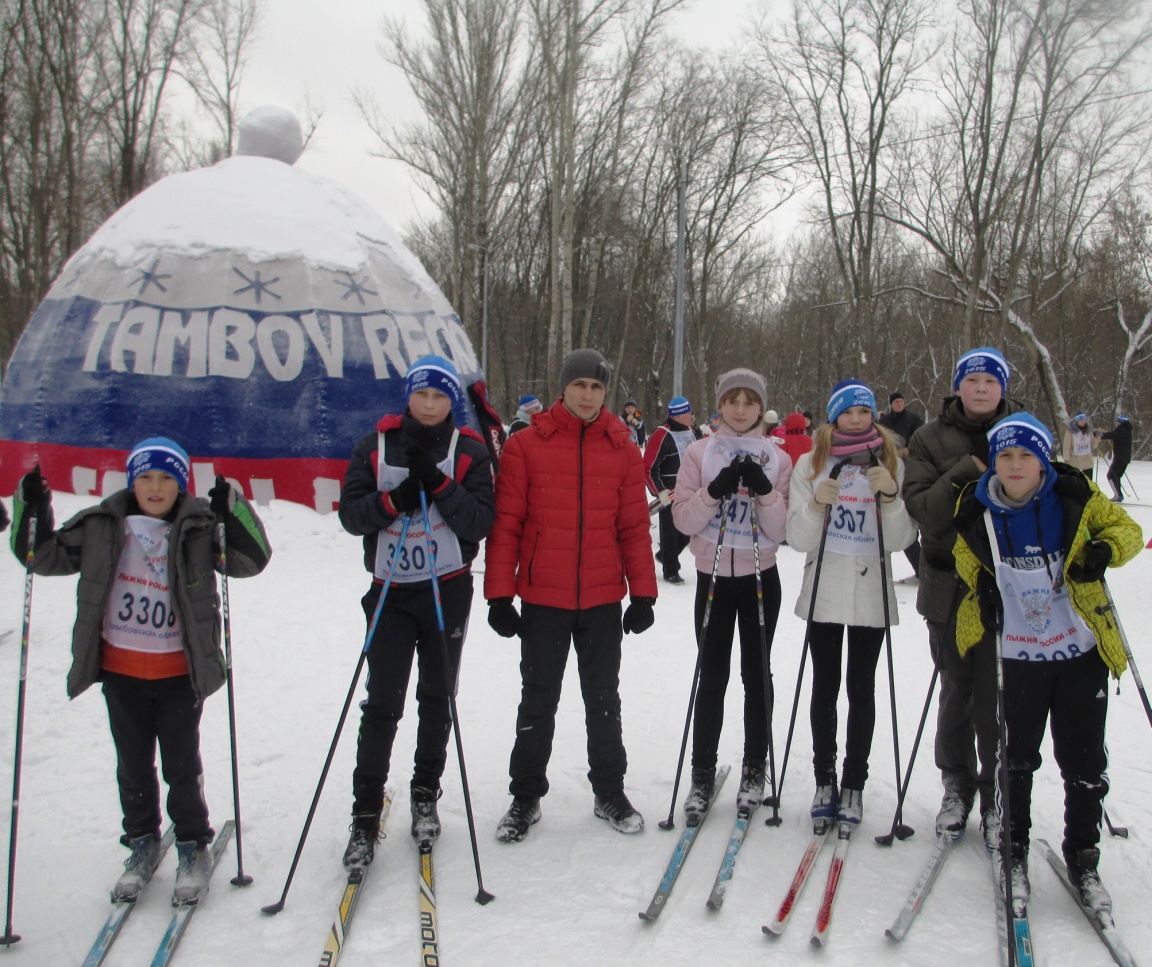 Равномерный (или дистанционный) метод
характеризуется выполнением работы при частоте сердечных сокращений в пределах 150±10 уд/мин.
     Повышение частоты пульса до 160 уд/мин допускается только на выходах из подъёмов.
Переменный метод
Этот метод тренировки заключается в изменении интенсивности на отдельных отрезках дистанции в пределах от 50 до 100% от соревновательной скорости. снижение и повышение интенсивности на дистанции происходит постепенно и не имеет строгого регламента.
Повторный метод
тренировки заключается в многократном прохождении отрезков дистанции с предельной или превышающей соревновательную скорость, с интервалами отдыха, достаточными для относительного восстановления.
Интервальный метод
характеризуется выполнением непрерывной работы с четко выраженными интервалами отдыха, при частоте пульса 170±10 уд/мин.
Контрольный метод
тренировки заключается в заранее намеченном испытании с целью определения уровня подготовленности спортсменов.
Выводы:
Для наиболее рационального  планирования тренировочного процесса  необходим учёт возрастных анатомо-физиологических особенностей подростков . В организме ребёнка 12 – 13 лет наблюдаются существенные изменения.
В процессе выполнения физических упражнений  с использованием вышеперечисленных методов развивается выносливость, т.е. способность человека к длительному выполнению деятельности без снижения её эффективности.
Список литературы:
1 Абатуров Р.А. Соотношение тренировочных нагрузок различной интенсивности у лыжников-гонщиков . в подготовительном периоде. Автореферат на соискание учёной степени кандидатских наук. – М., 1982.
2. Ашмарин Б.А. Теория и методика физического воспитания. – М., Просвещение, 1979.
3. Блинов В.М. Чередование упражнений в тренировке. Автореферат. – М., 1972.
4. Богданов Г.П. Уроки физической культуры в 5–7 классах. Пособие для учителей. –
 М. Просвещение, 1979.
5. Бубе Х., Трогш Ф., Штюблер Х. Тесты в спортивной практике. DDR «Sportlag» – Berlin, 
7. Евстратов В.Д. Применение специальных средств, теория и практика физической культуры.
 – М., 1975.
8. Ермаков В.В. Техническая подготовка лыжника. – М., «ФиС», 1958.
9. Ермолаев Ю.А. Возрастная физиология. – М., 1985.